《跟隨他的腳蹤行》第四課
耶穌基督從第一個逾越節到第二個逾越節
課程內容：3個方面
複習：耶穌30歲後生平的主要分法：4個逾越節
耶穌生平的第三階段 — 從第一個逾越節到第二個逾越節 — 奉獻的道路：課堂作業 (我們一起畫圖)
一點討論：主的第一個神跡和前兩次講論？
一. 複習：耶穌基督三年半事工分段圖:  4個逾越節
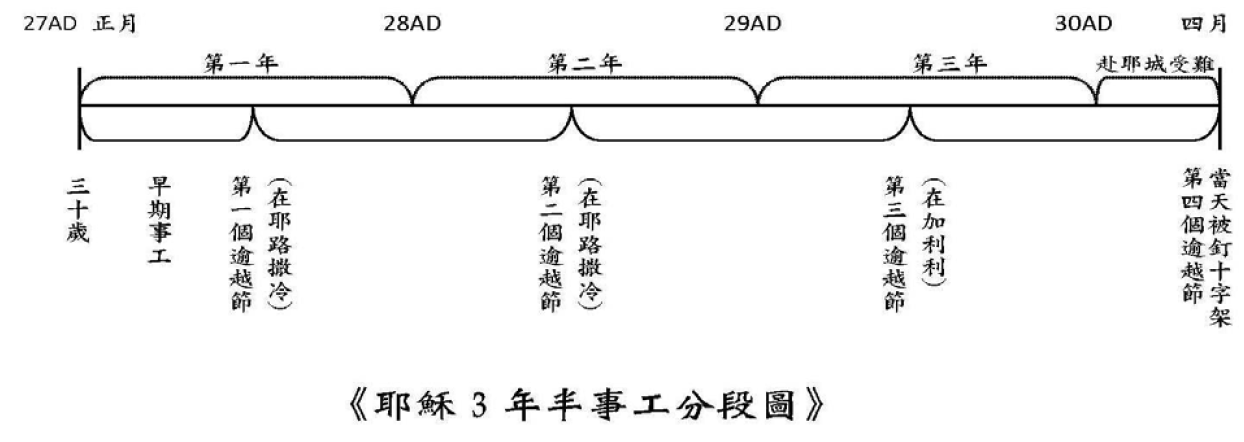 約2:13
約5:1
約6:4
約11:55
二、耶穌基督的主要行蹤—奉獻的道路—表格：
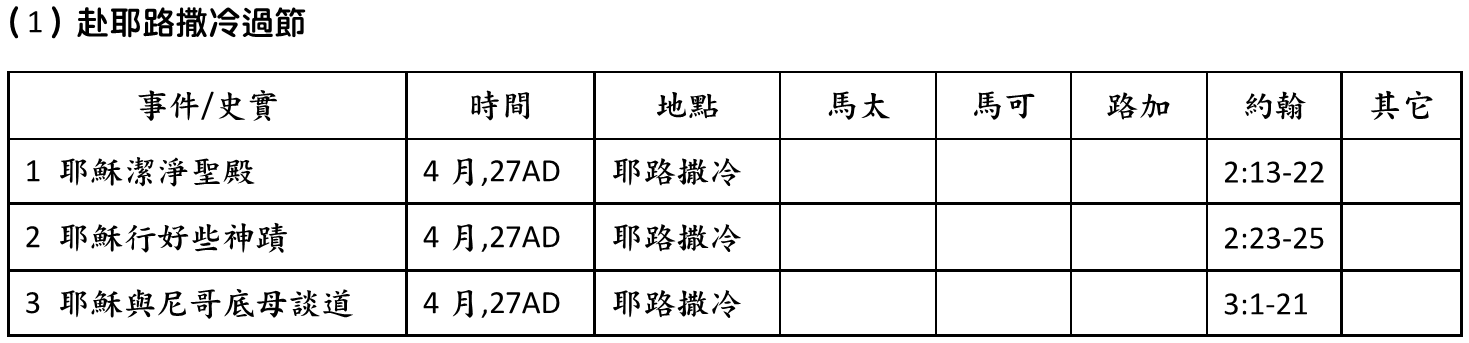 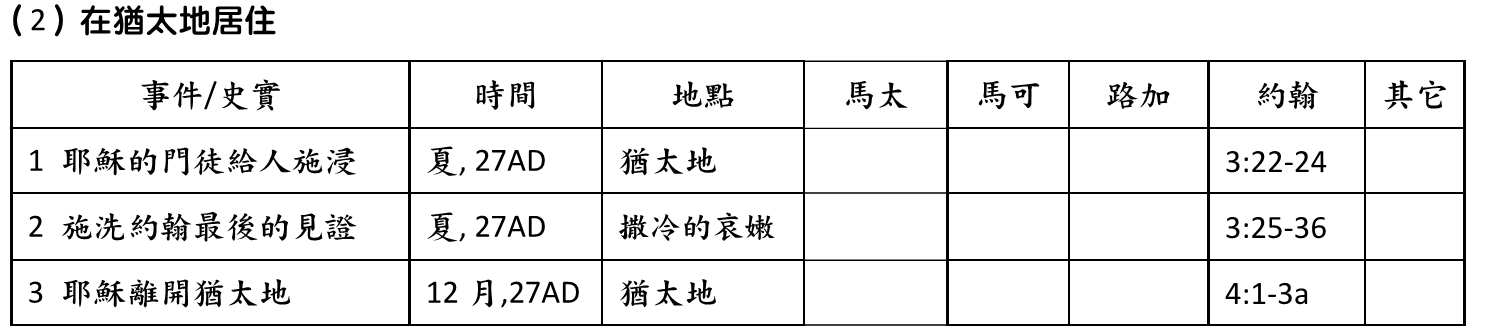 二、耶穌基督的主要行蹤—奉獻的道路—表(續)：
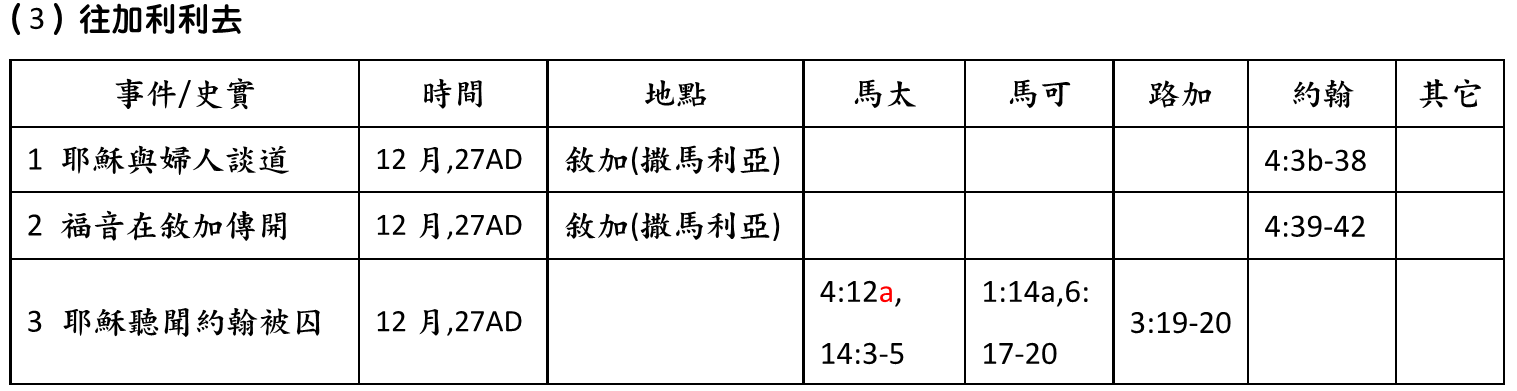 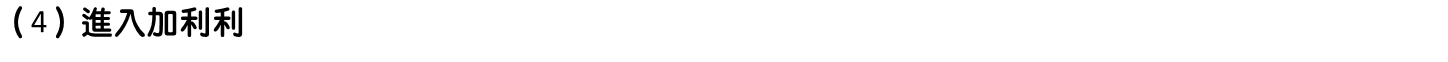 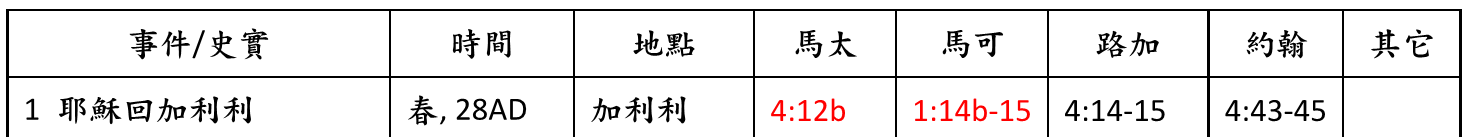 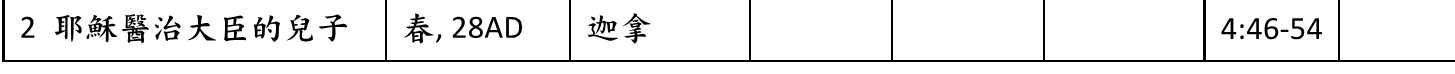 二、耶穌基督的主要行蹤—奉獻的道路—表(續2)：
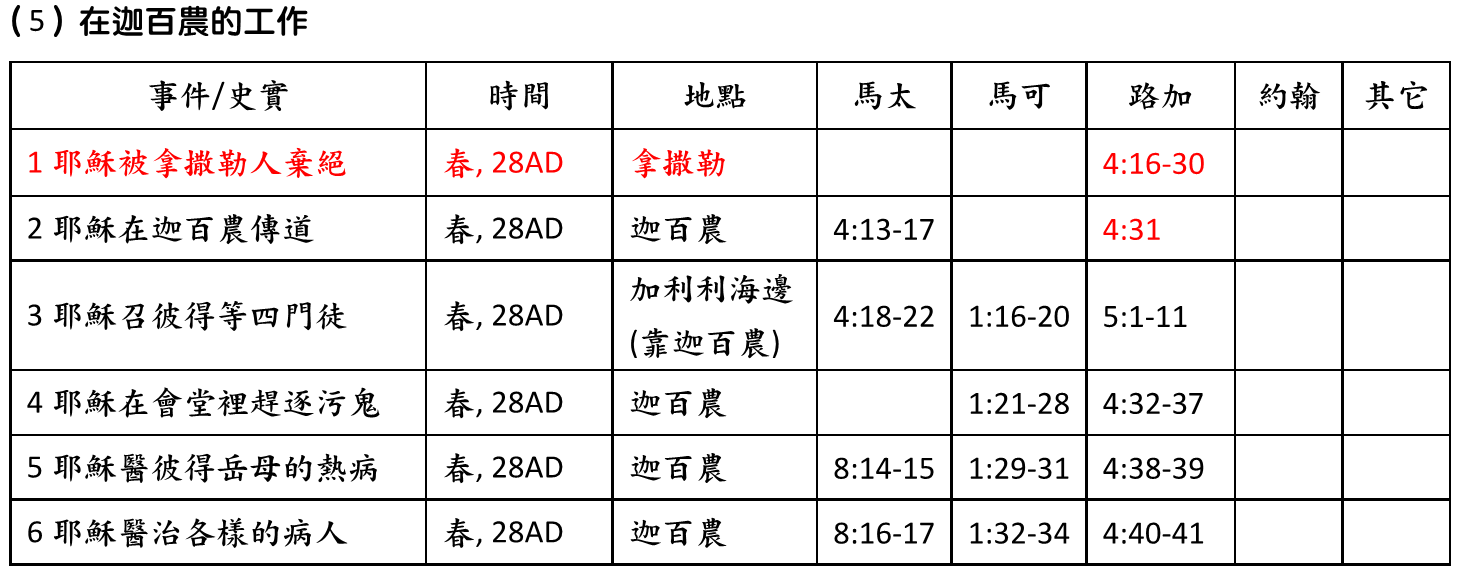 二、耶穌基督的主要行蹤—奉獻的道路—表(續3)：
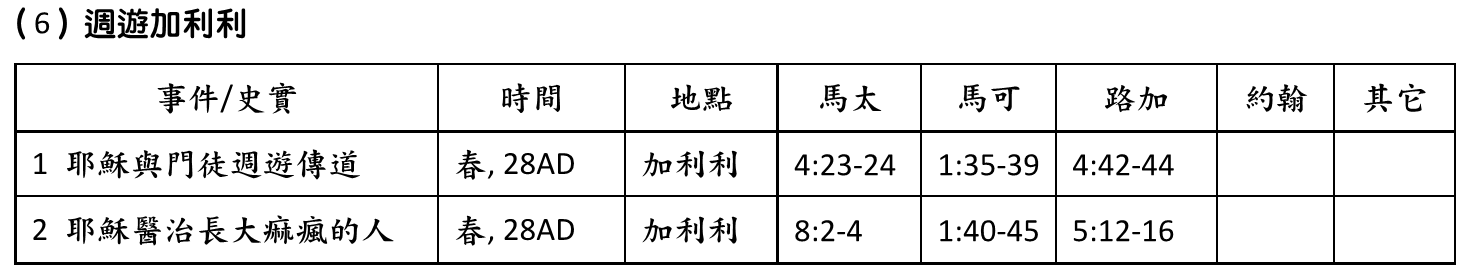 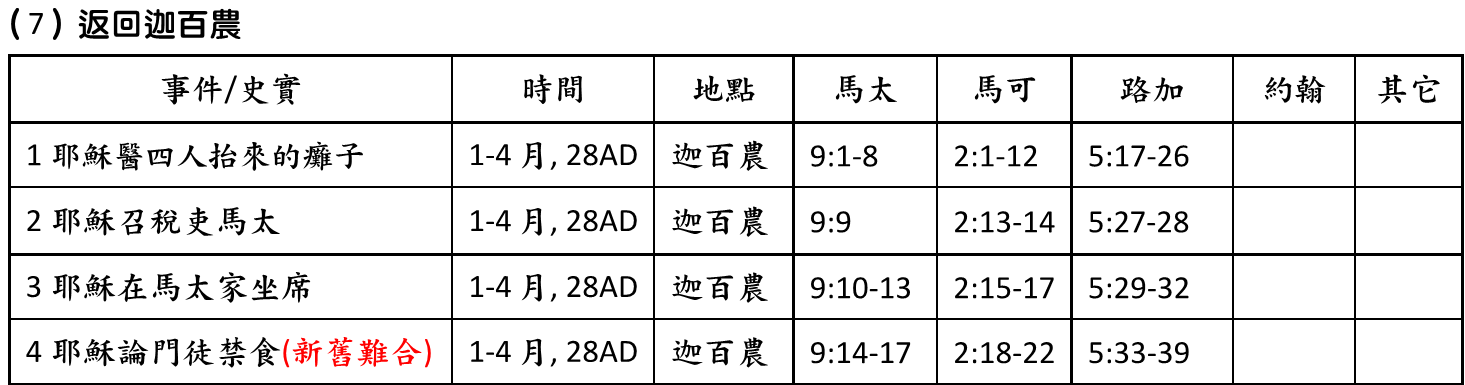 二、耶穌基督的的主要行蹤 —奉獻的道路—文字：
加利利(迦百農)耶路撒冷猶太地敘加加利利迦拿拿撒勒  迦百農加利利海邊迦百農加利利迦百農

注意迦百農(馬太9:1; 馬可2:1; )
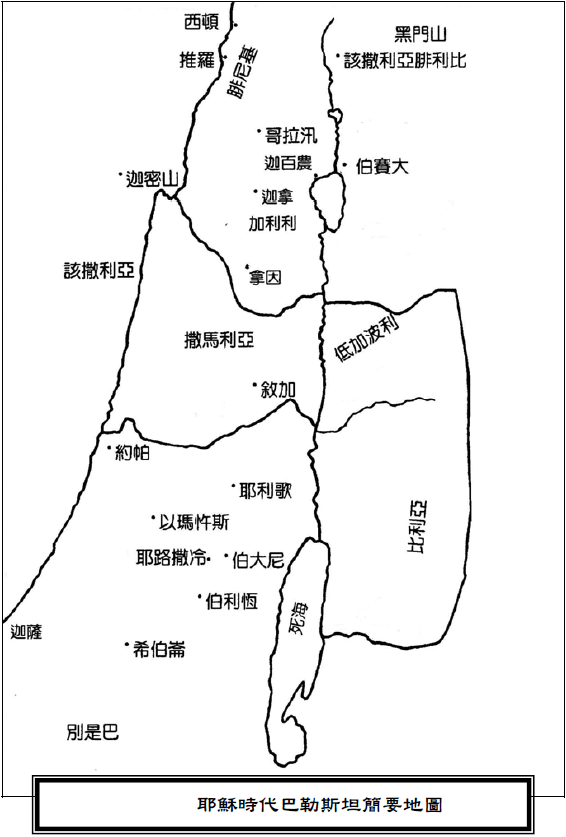 加利利(迦百農)
耶路撒冷
猶太地
敘加
加利利
迦拿
拿撒勒
 迦百農
加利利海邊
迦百農
加利利
迦百農
拿撒勒
約旦河東的伯大尼
二、耶穌基督的的主要行蹤 —奉獻的道路—圖：
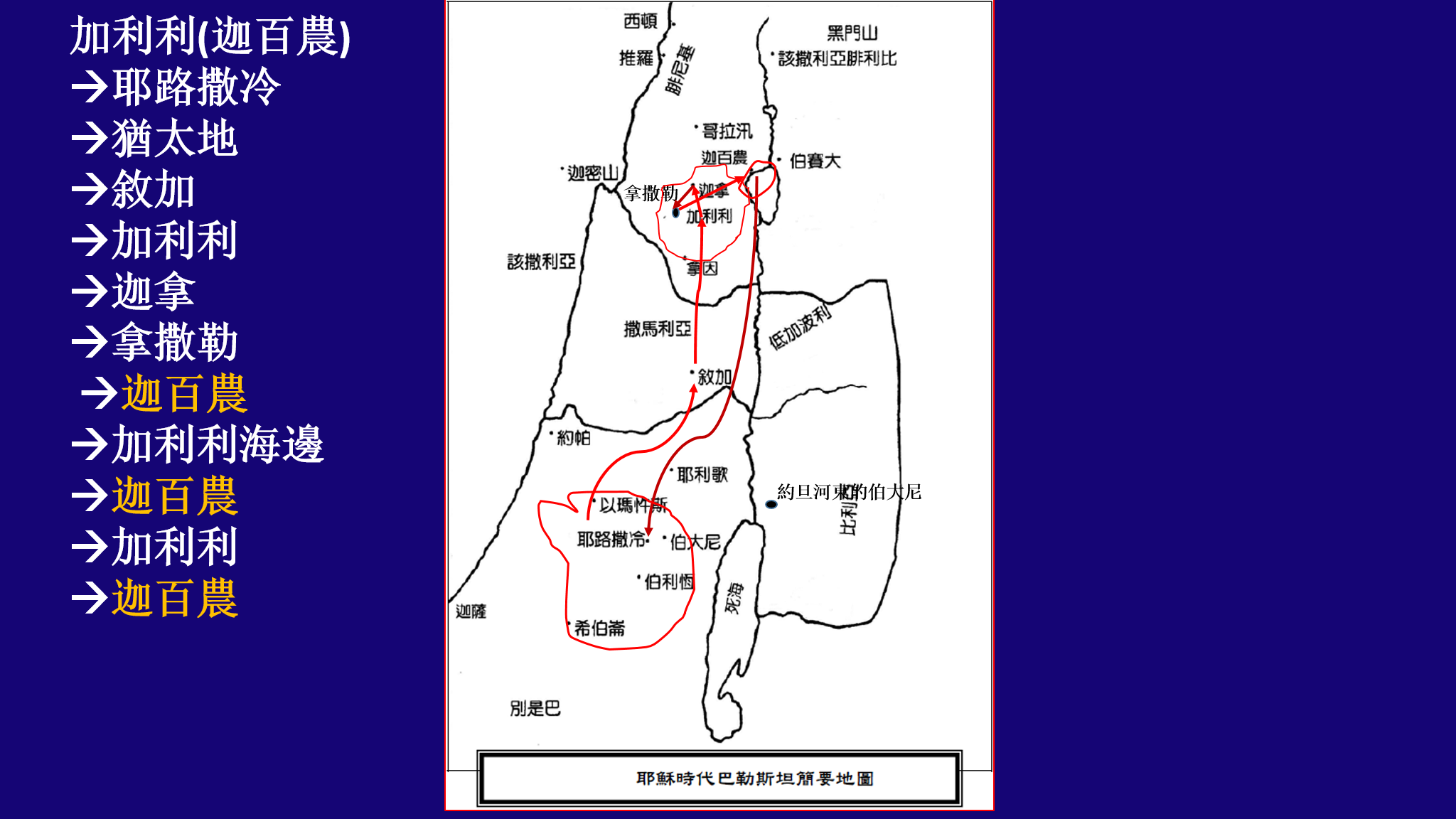 四. 一點討論：
第一個神跡和前兩次講論？